悟空，我的第一位智能“亲人”
悟空是陪伴儿童成长的贴心伴侣
[Speaker Notes: 机器人带给小孩的成长和教育是非常有意义的]
学好数理化，走遍天下都不怕
学好编程，让孩子赢在起跑线
目前市面上大多数蛋蛋或者球球机器人是没有编程的，本质上就是个玩具
不容易上手       抽象复杂       收费很高
[Speaker Notes: 悟空编程核心是眼睛，场景化]
悟空图形化编程，让你学习编程“so  easy”
零基础       易上手       图形化
那我们开始吧…
1. 让悟空给我拍照
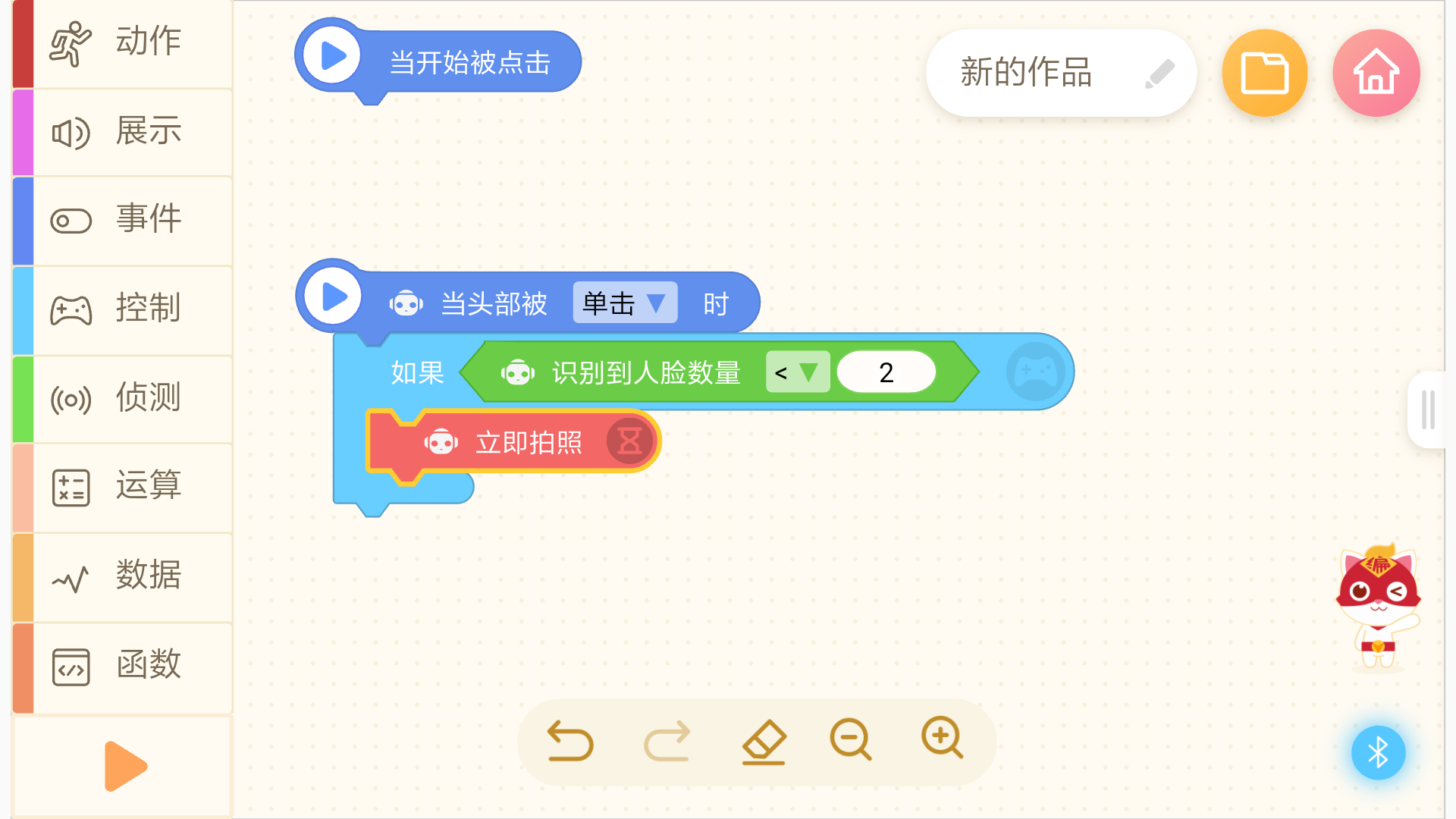 2. 用编程让悟空说一段有意思的话
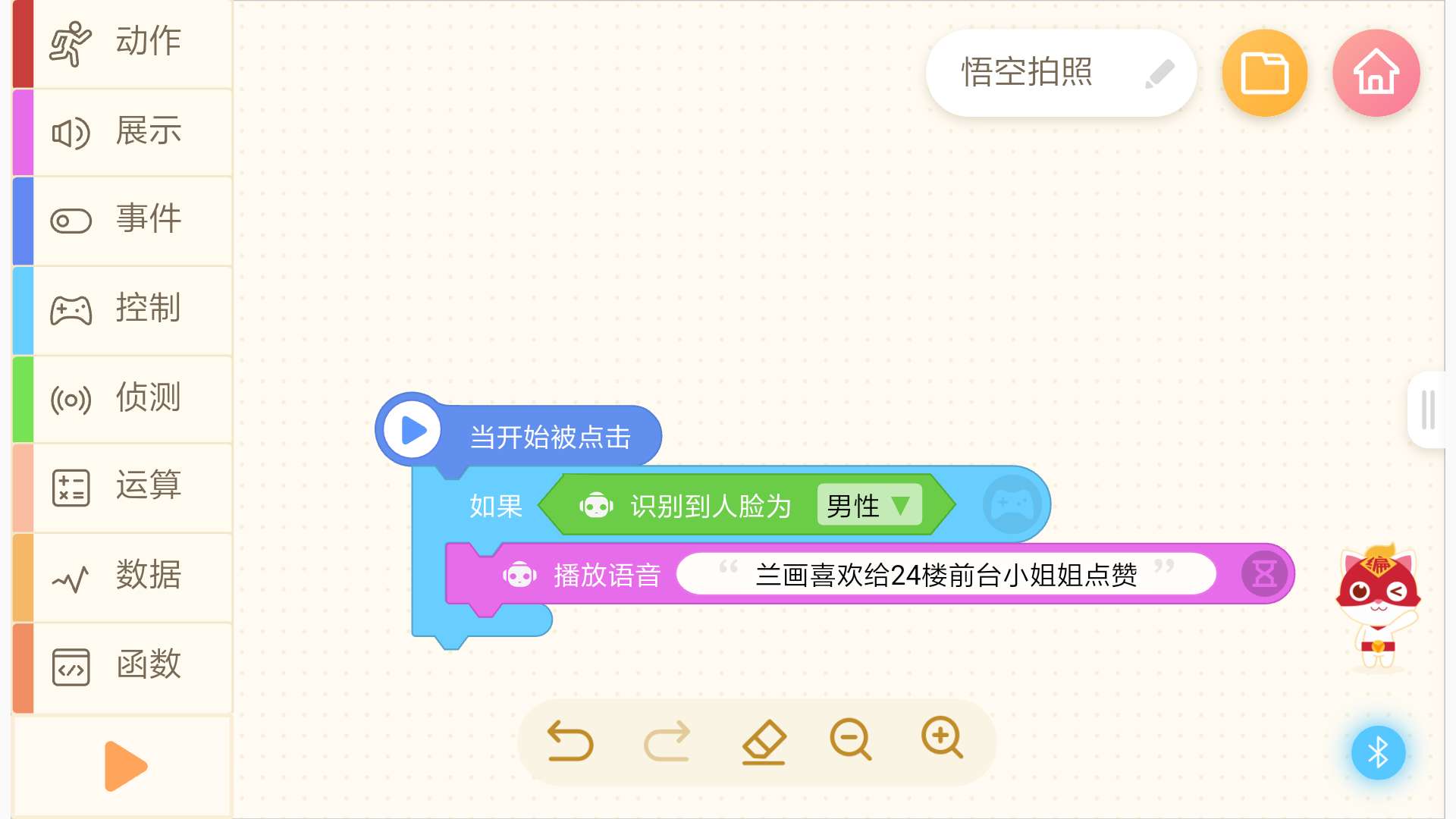 3. 用编程让悟空走路
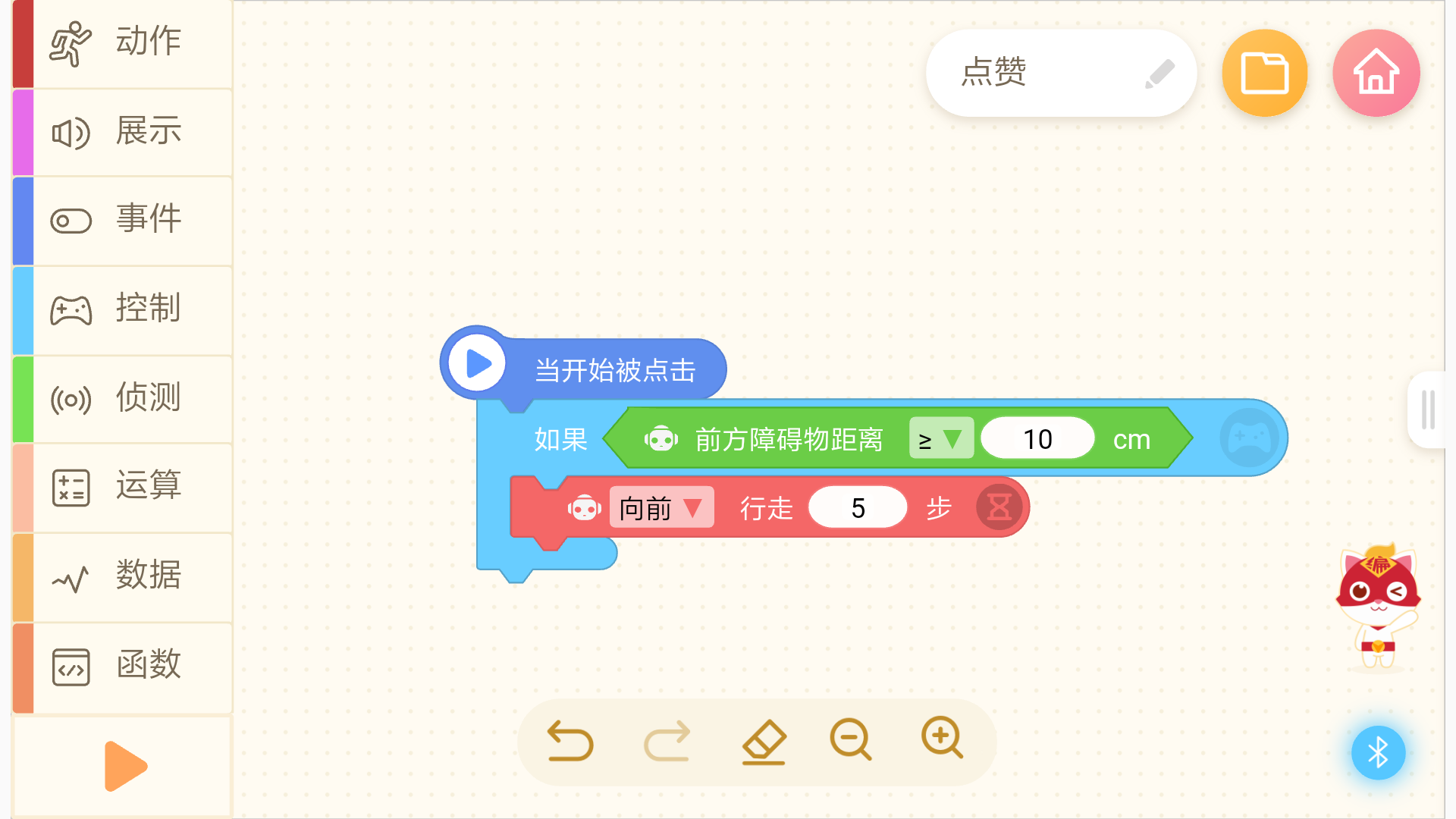 4. 用编程让悟空跳舞
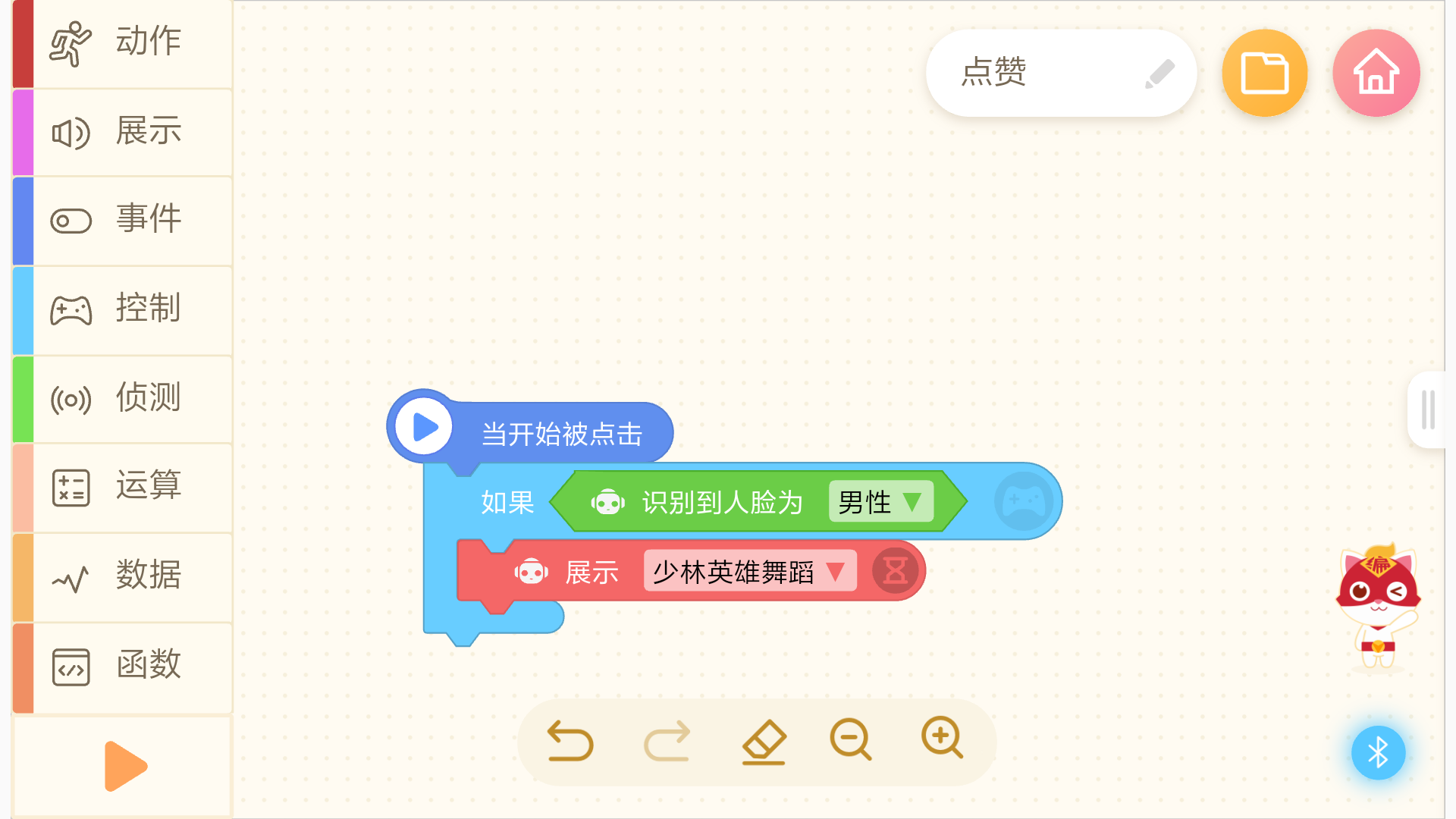 [Speaker Notes: 动作，舞蹈，场景化，更有趣，更有人情味]
悟空最牛
面对编程不要怕
悟空在手还怕啥
简单直接易上手
真是学习好帮手